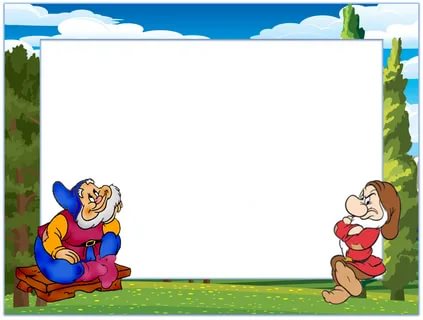 Психокоррекционные сказки в работе педагога –психолога с детьми дошкольного возраста
Педагог-психолог: 
Трашкова С.И

.
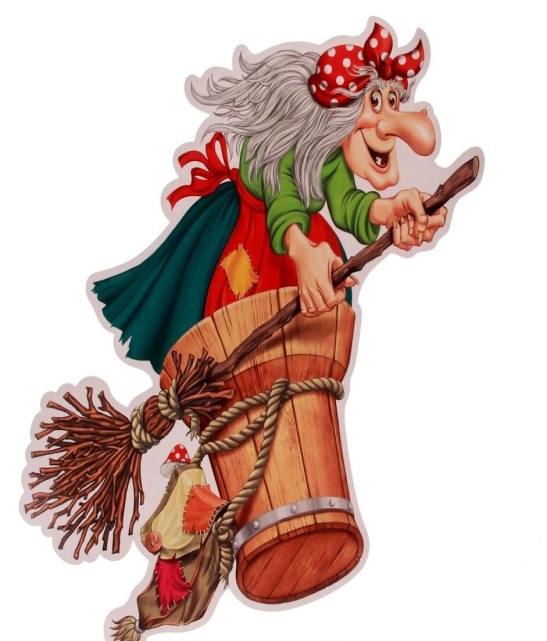 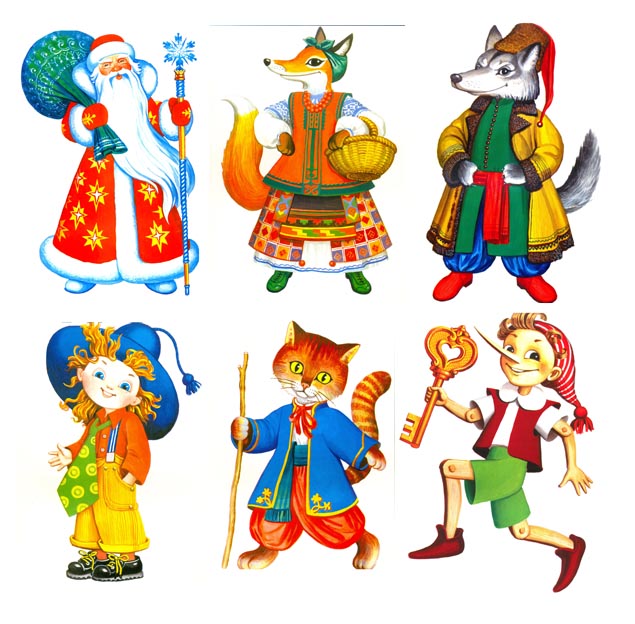 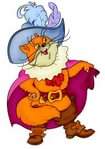 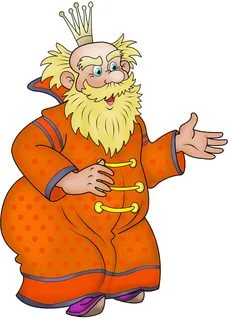 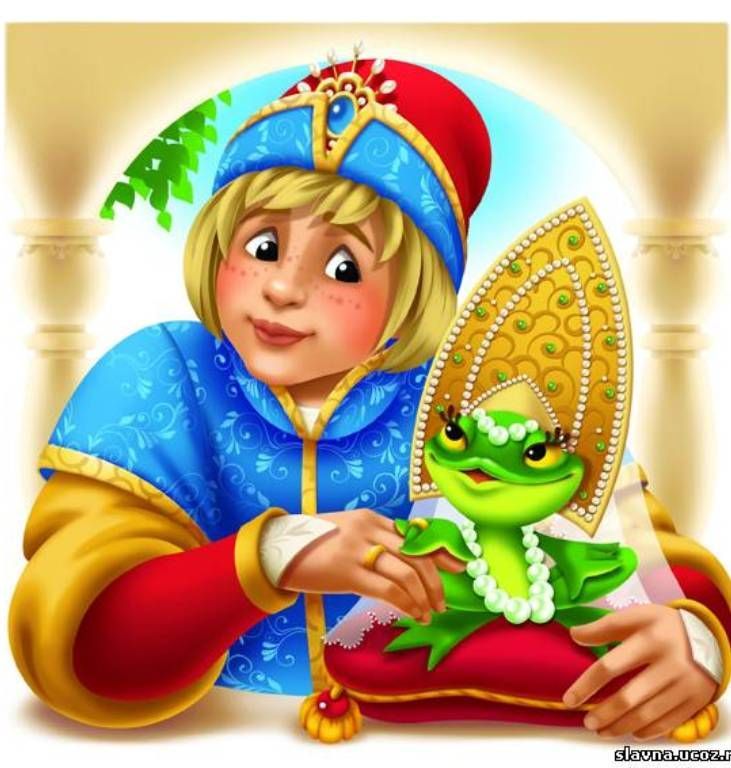 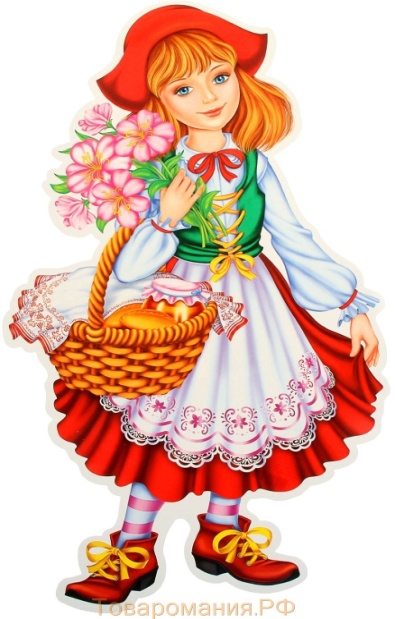 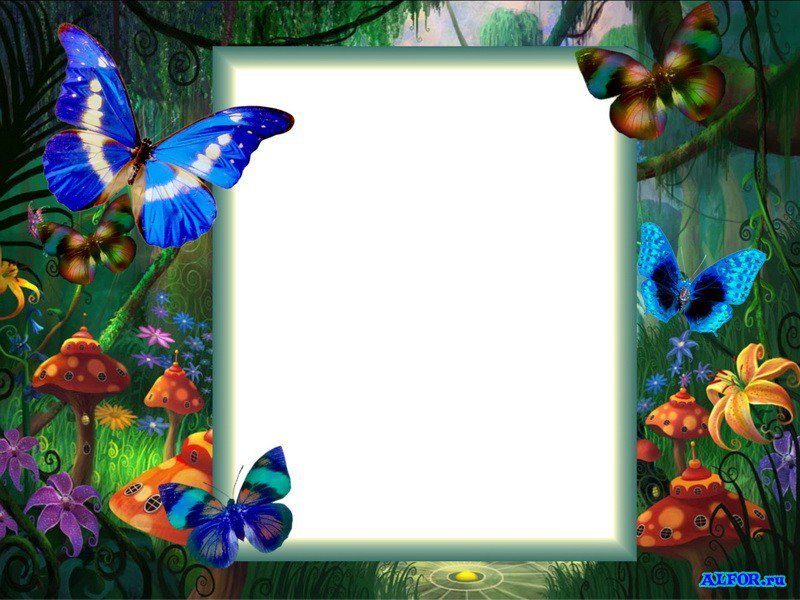 задача  ДОУ:
максимальная психологическая разгрузка ребенка, 
снятие агрессивности,
 развитие внутреннего потенциала,
 пробуждение души, повышение уровня осознанности событий, приобретение знаний о законах жизни и способах социального проявления созидательной творческой силы.
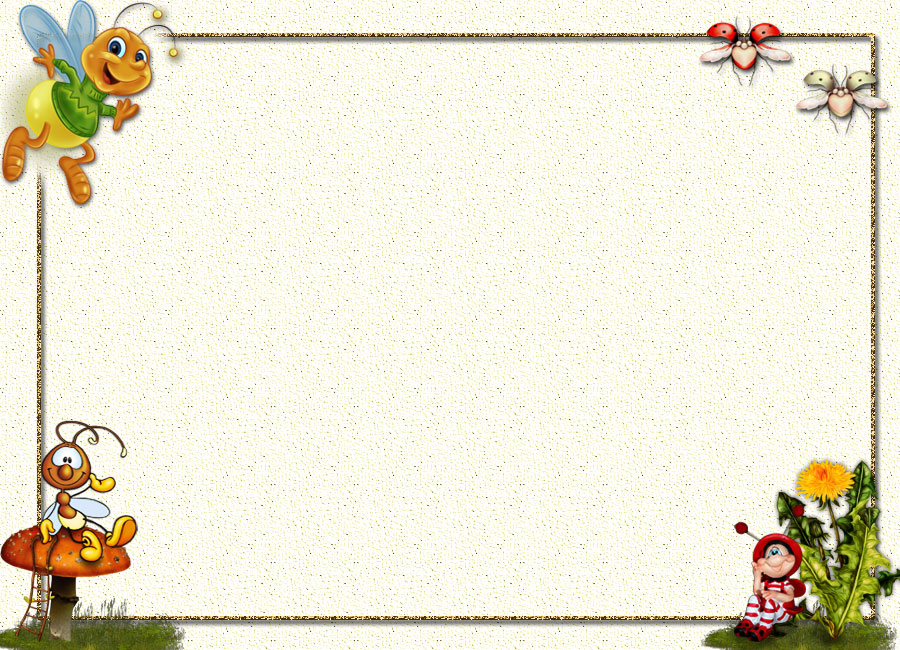 Сказкотерапия –
 означает 
«лечение сказкой»
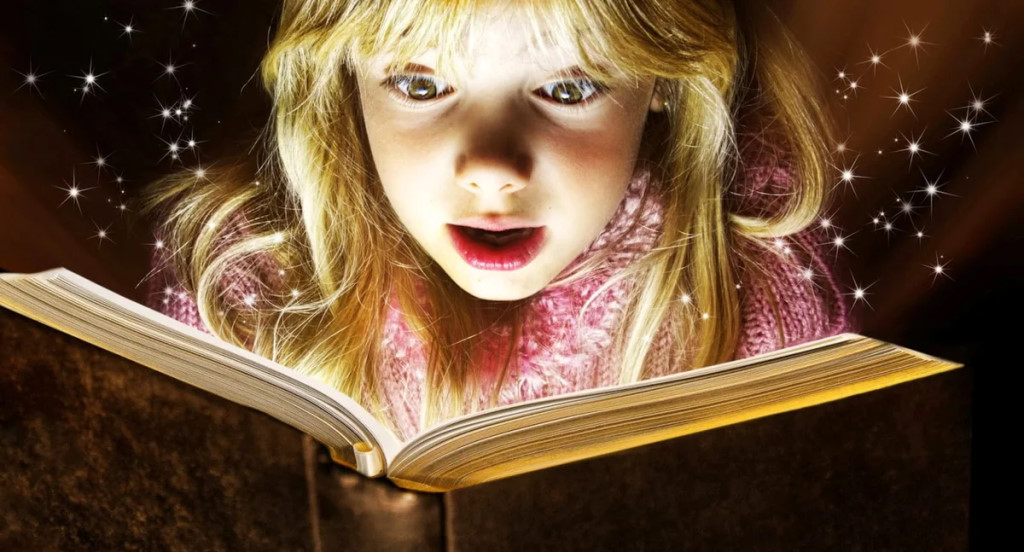 ПСИХОКОРРЕКЦИОННЫЕ СКАЗКИ 
являются эффективным приемом работы с негативными проявлениями в работе с детьми. "Погружая" ребенка в мир сказки мы мягко и незаметно помогаем ребенку понять, что его поведение, поступки требуют пересмотра. Также, работая от лица героя сказки можно помочь ребенку найти выход из создавшейся ситуации.
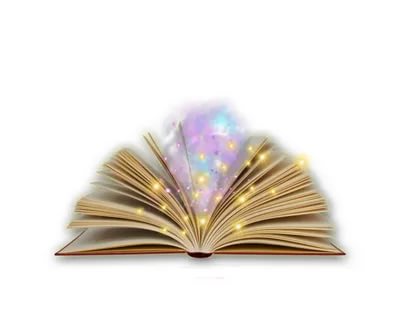 Алгоритм составления сказки
Г
Ж
П
В
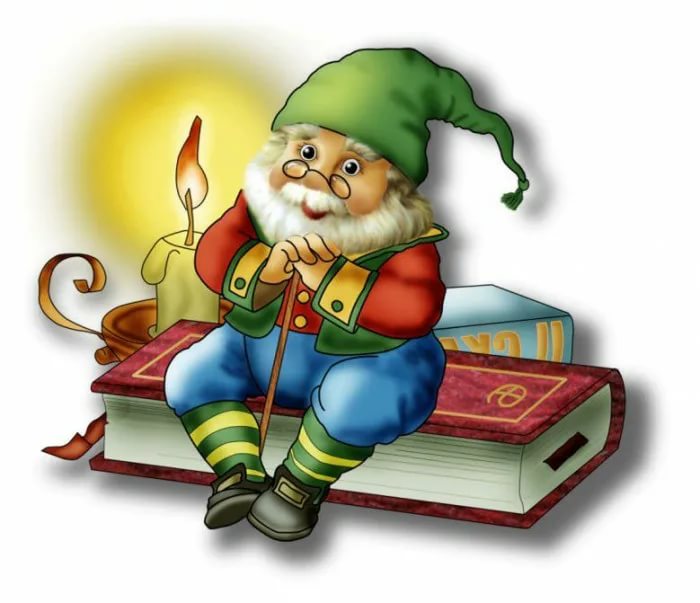 !
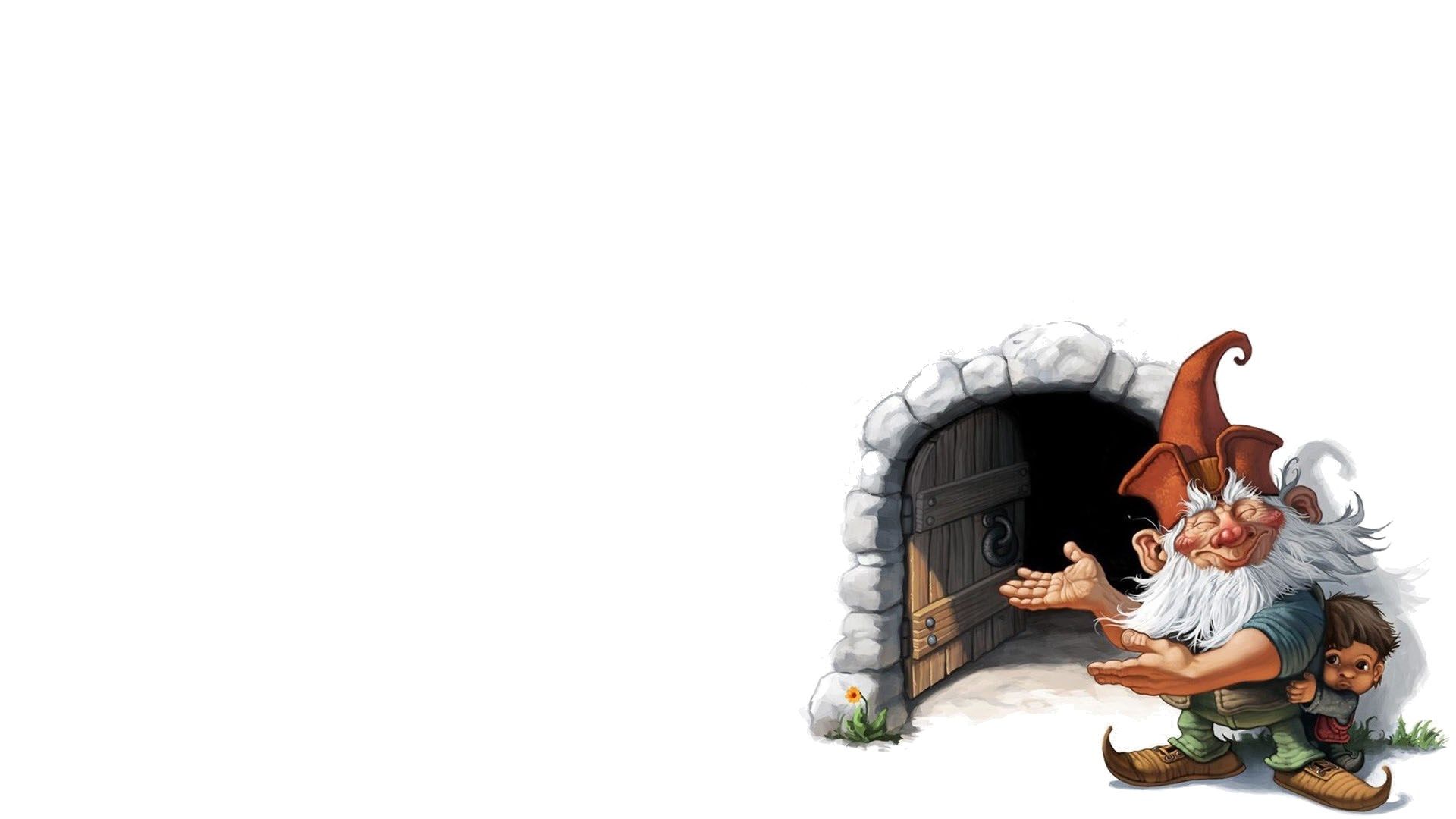 Направленности сказок:

для часто болеющих детей, гиперактивных и 
капризных детей, 
застенчивых, 
скованных, 
зажатых детей, 
для снижения страха темноты, низкой самооценки, 
неуверенных в себе детей, 
детей с плохим поведением
Скрытые   причины   “плохого”   поведения. 

1. желает привлечь к себе внимание. 2. желает властвовать над ситуацией, взрослым, сверстниками. 
3. желает за что-то отомстить взрослому
4. ему страшно, тревожно, он желает избежать неудачи. 
5. у него не сформировано
 чувство меры.
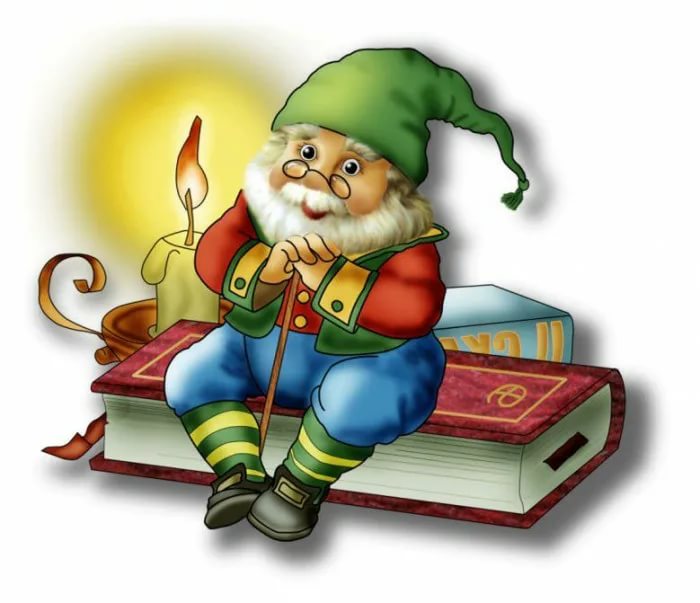 Психокоррекционная сказка
с обсуждением
без обсуждения
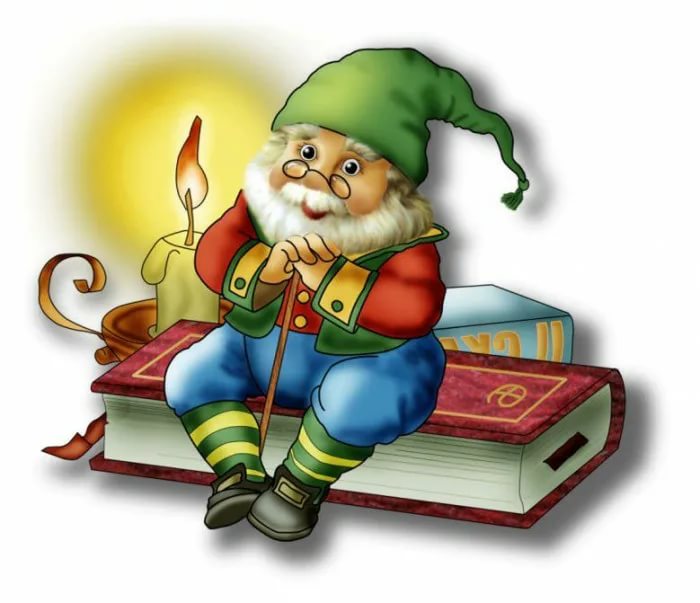 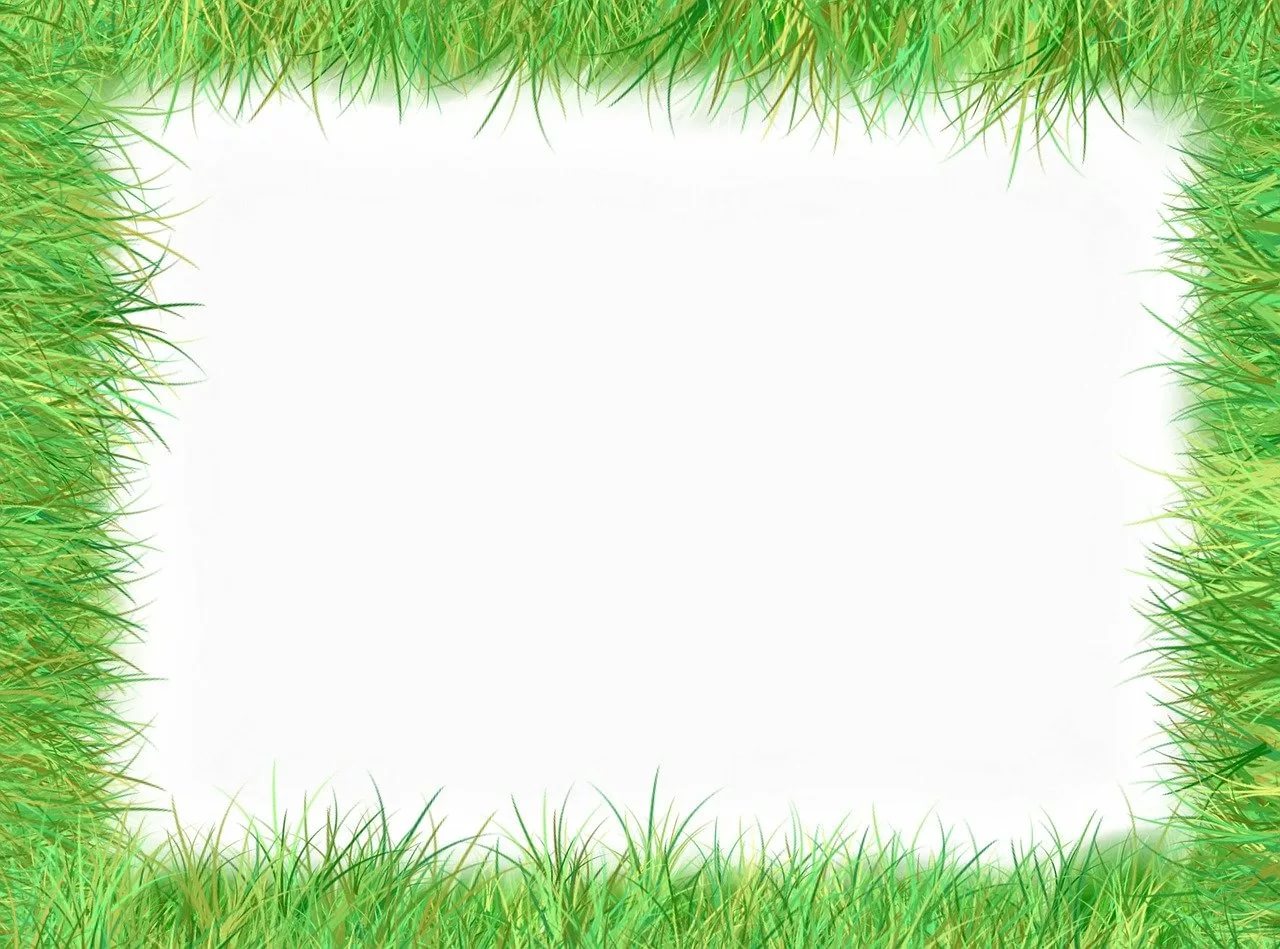 Сказка про ежика Витю
Направленность: трудности в общении со сверстниками. Чувство неполноценности. Ключевая фраза: «Я плохой. Со мной никто не будет дружить!»
Возраст: 4-9 лет.
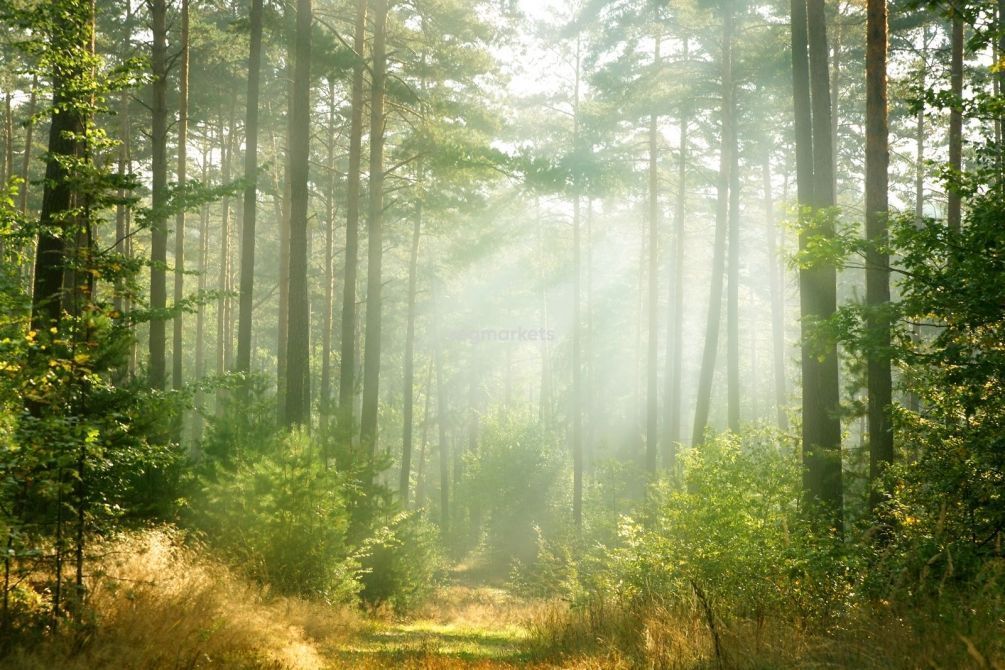 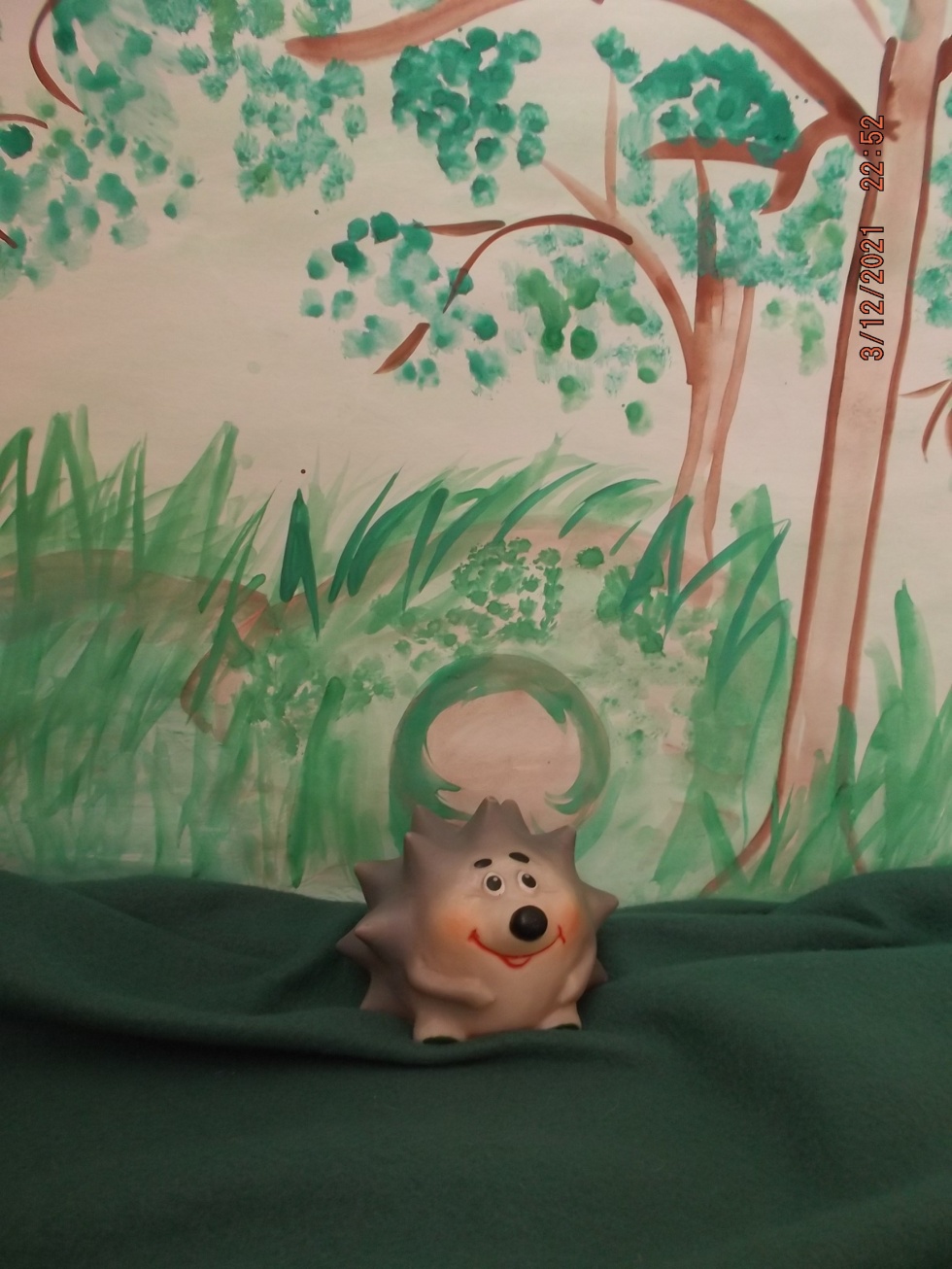 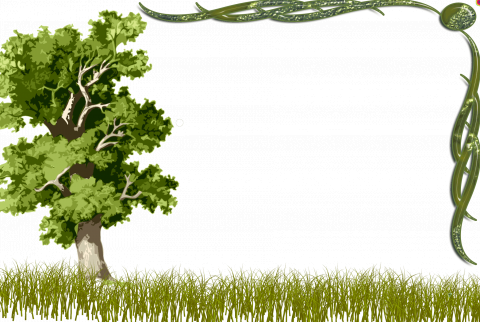 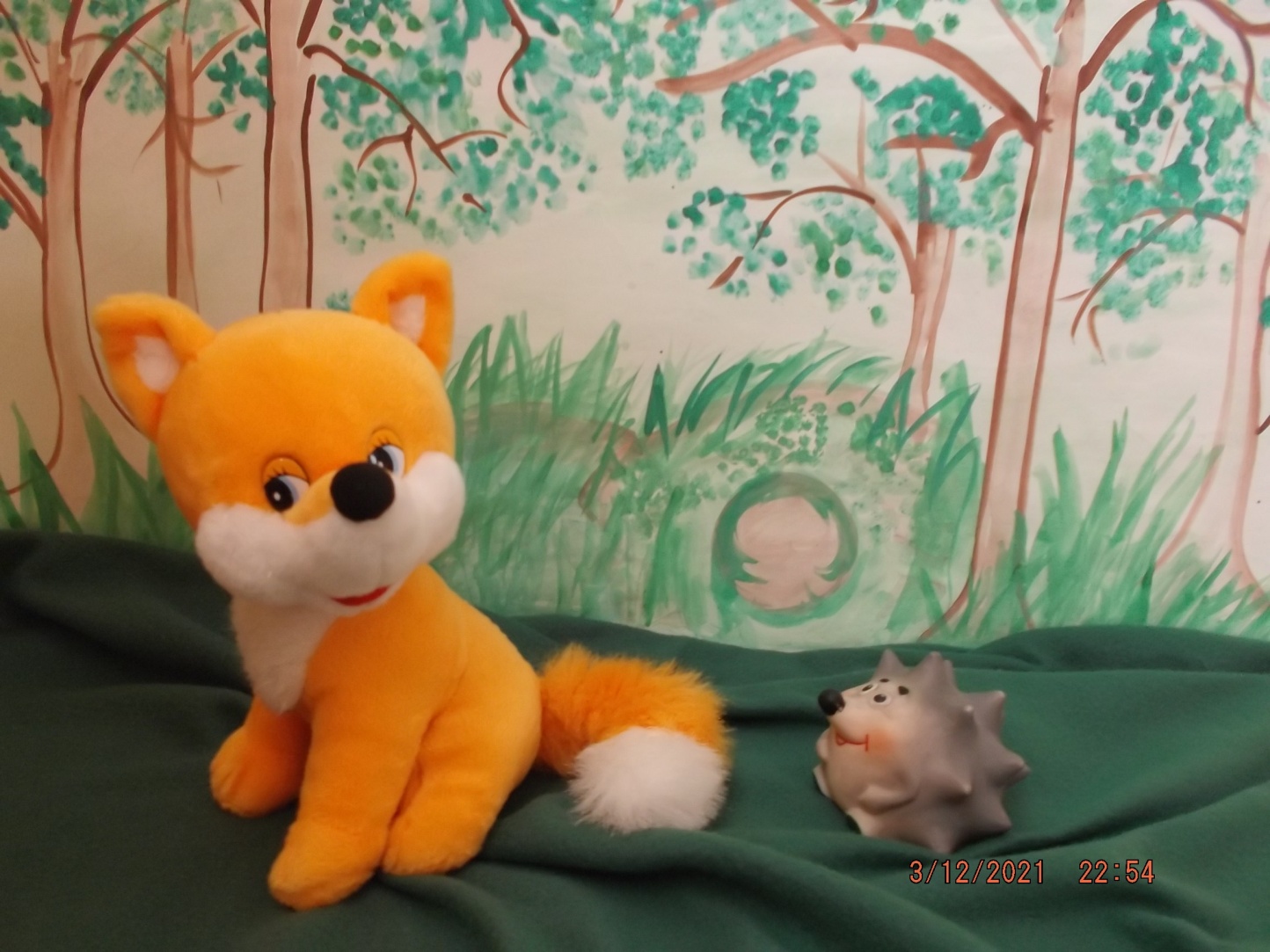 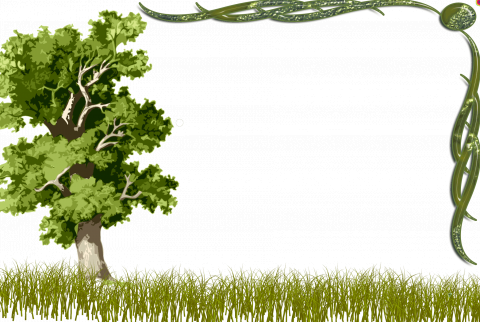 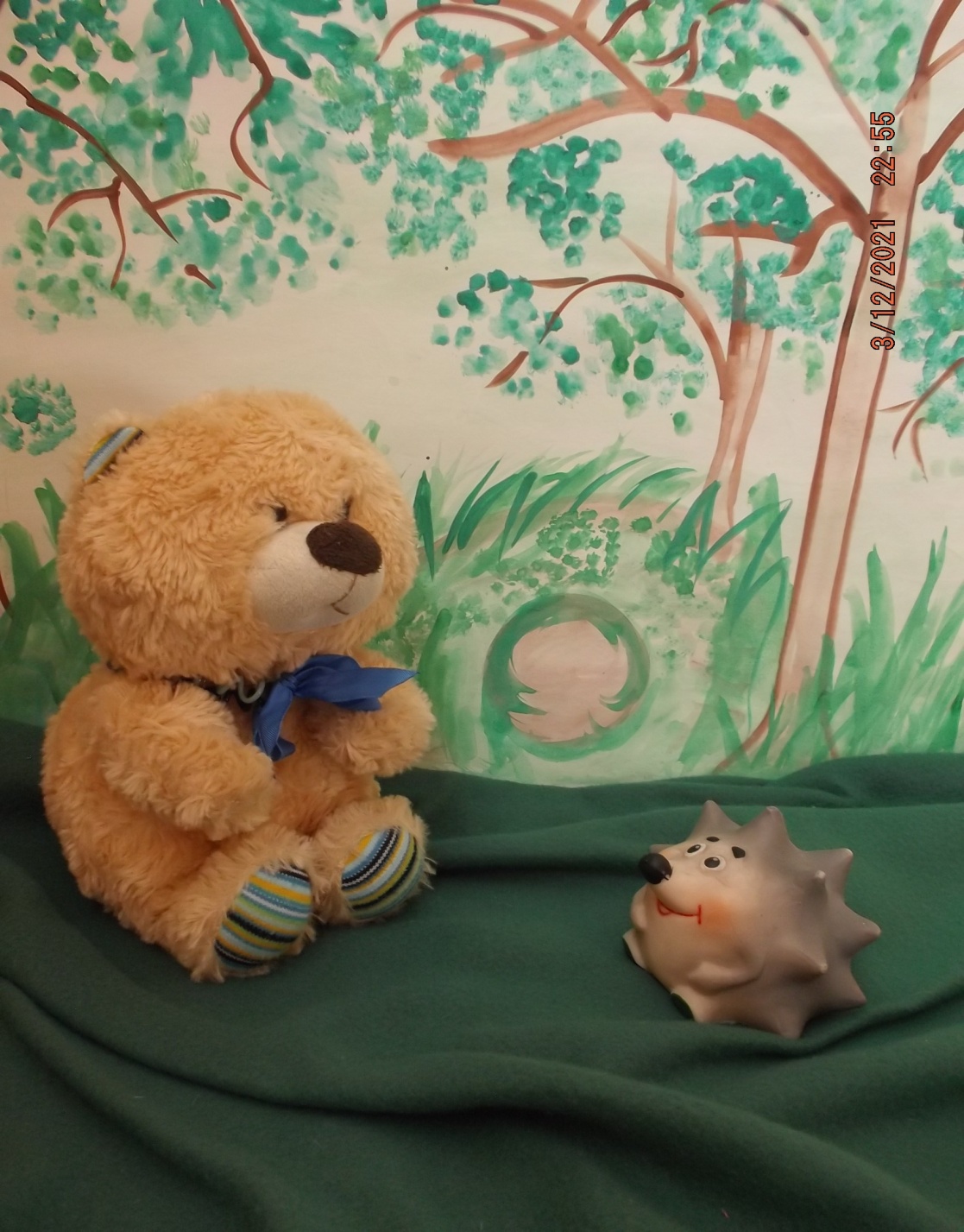 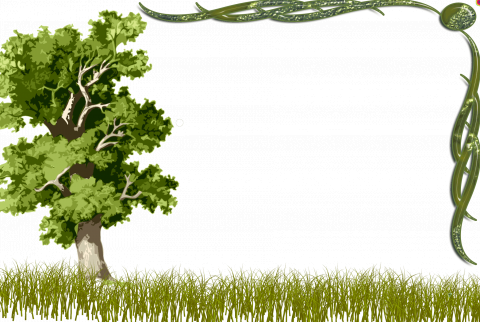 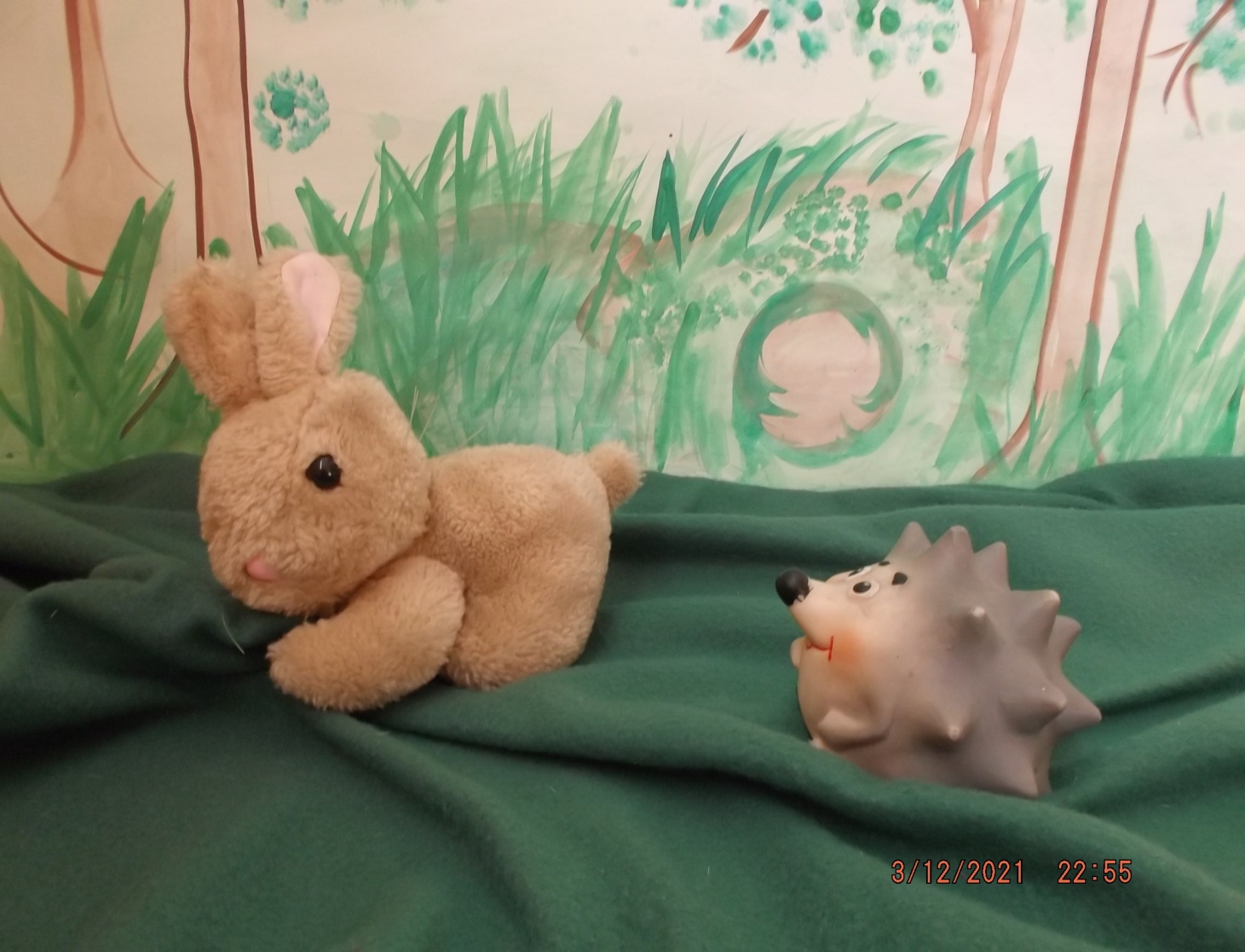 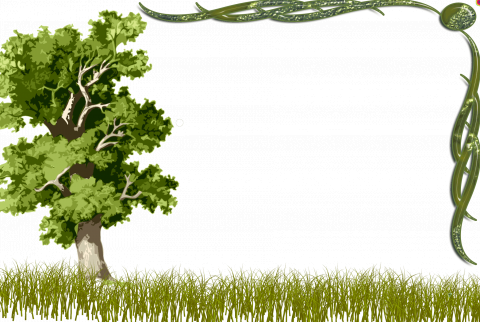 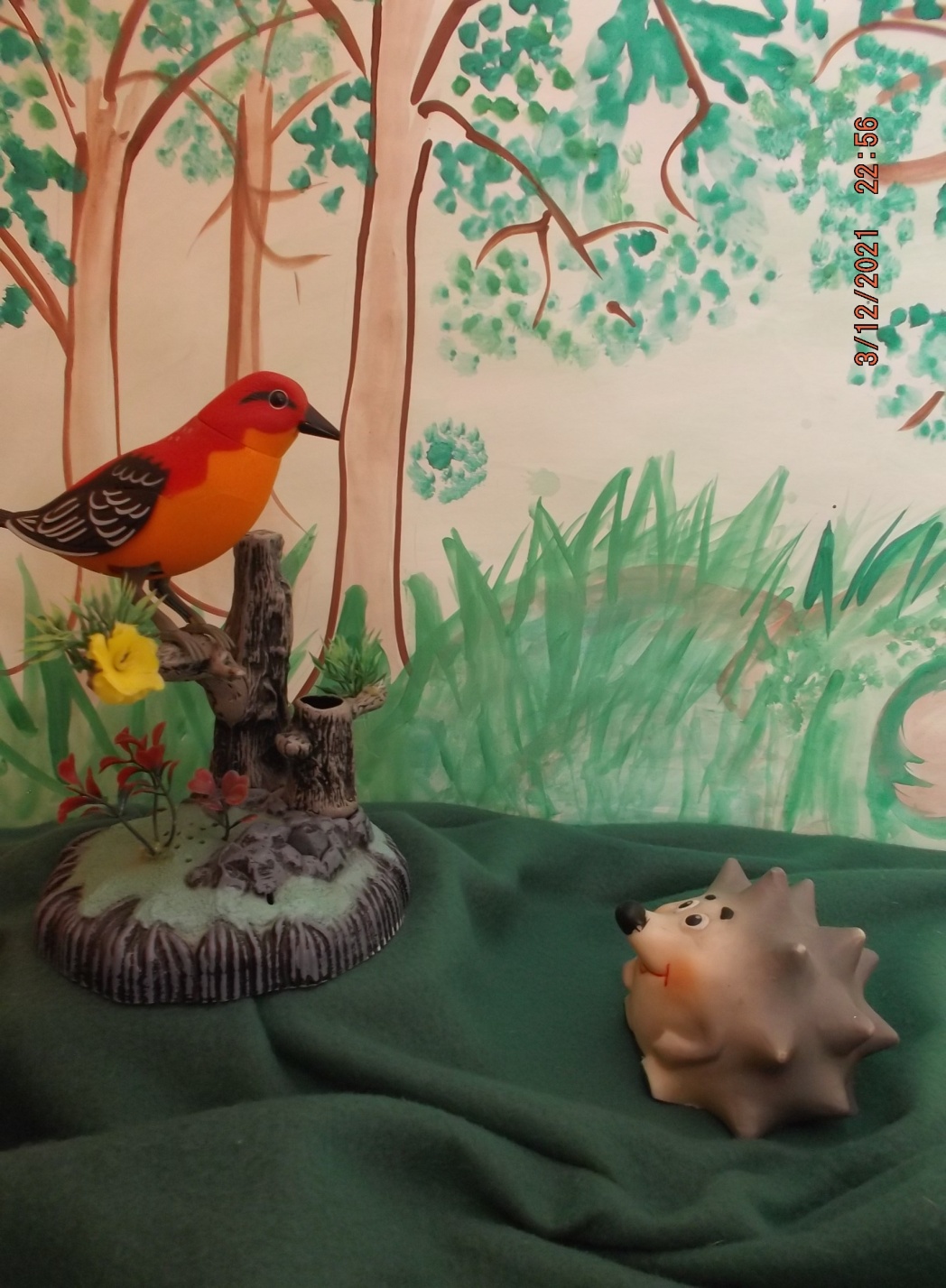 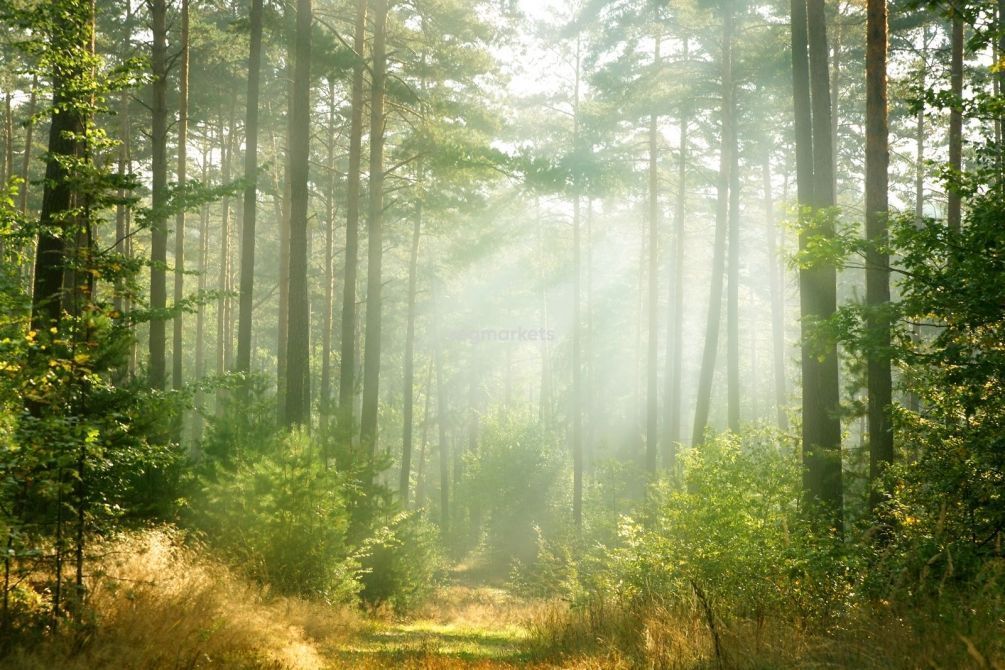 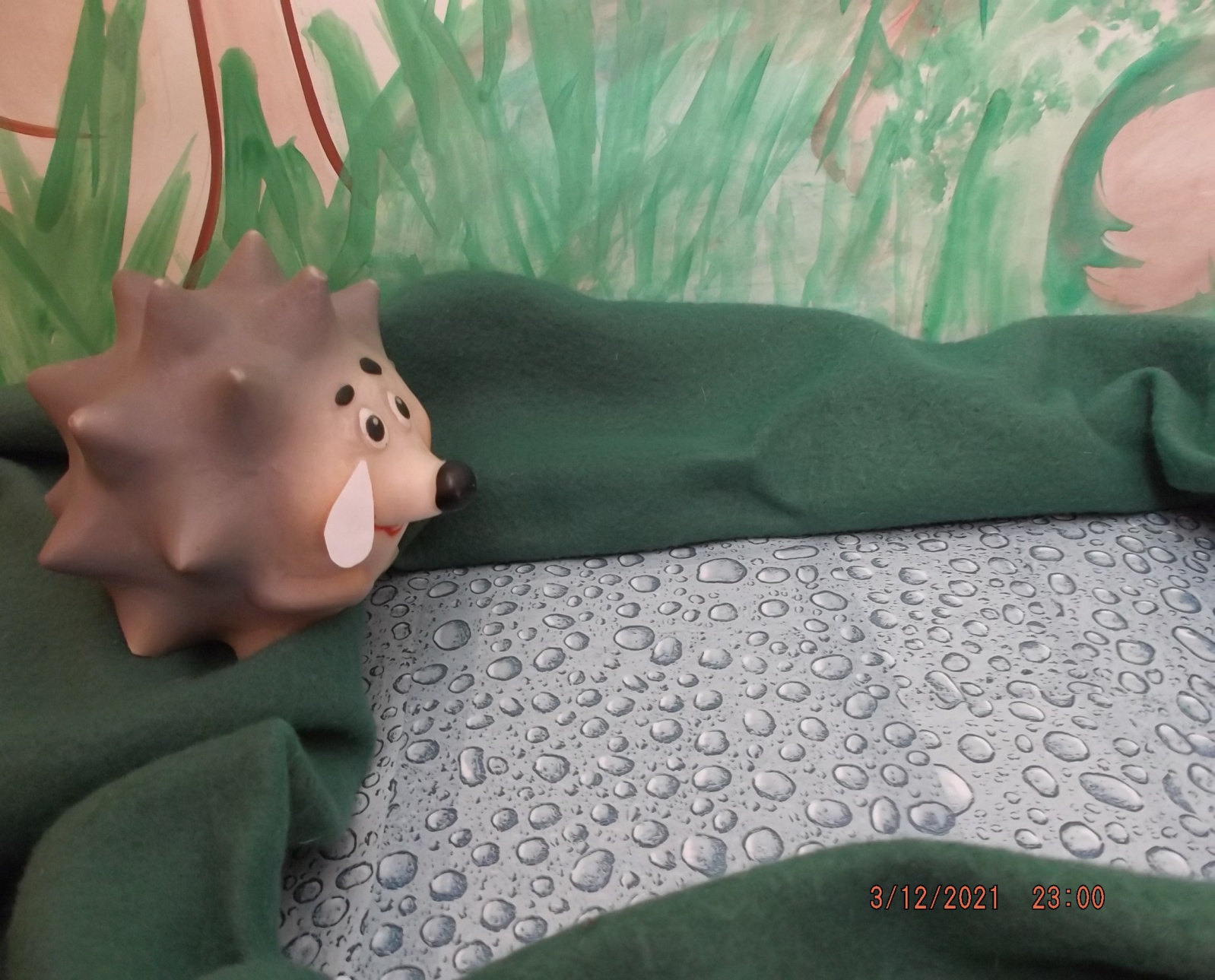 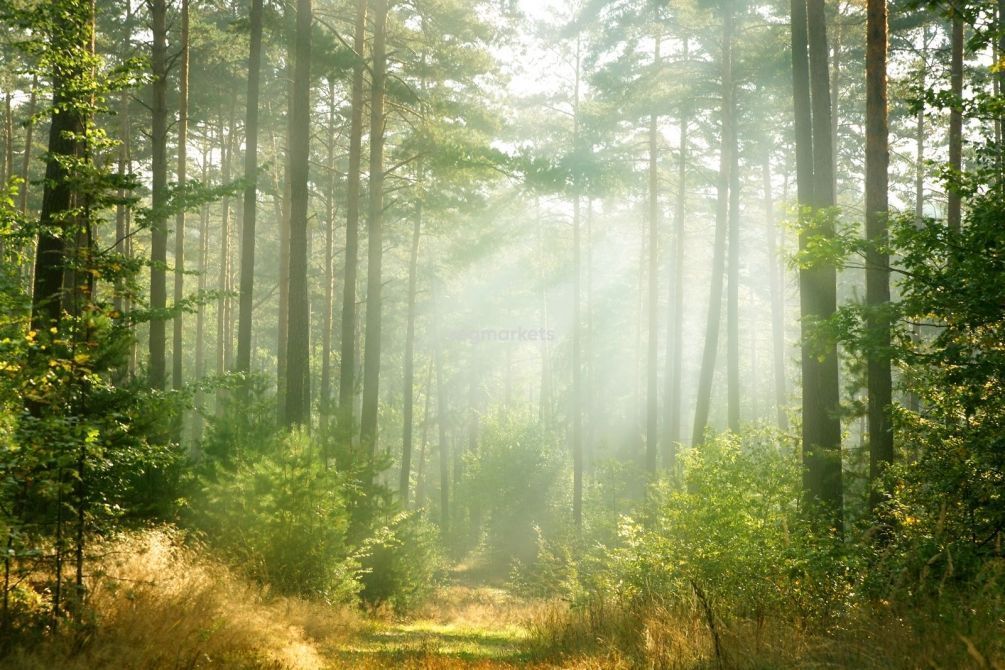 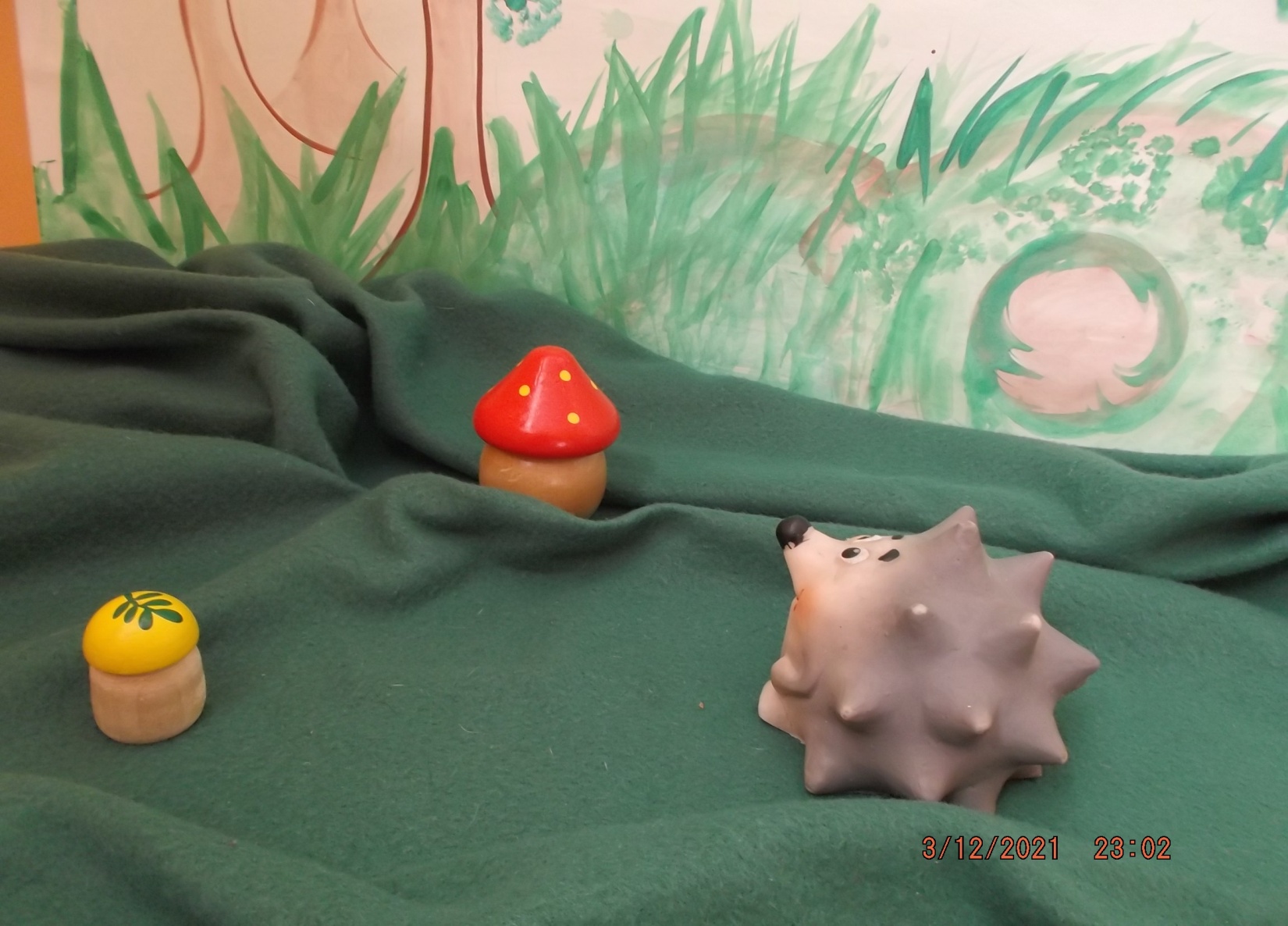 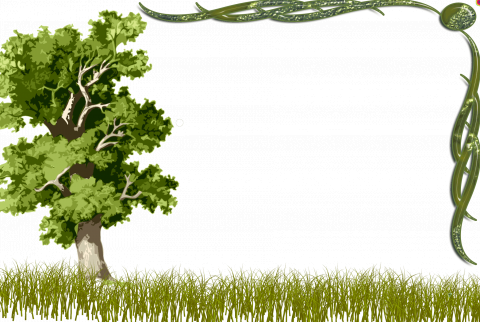 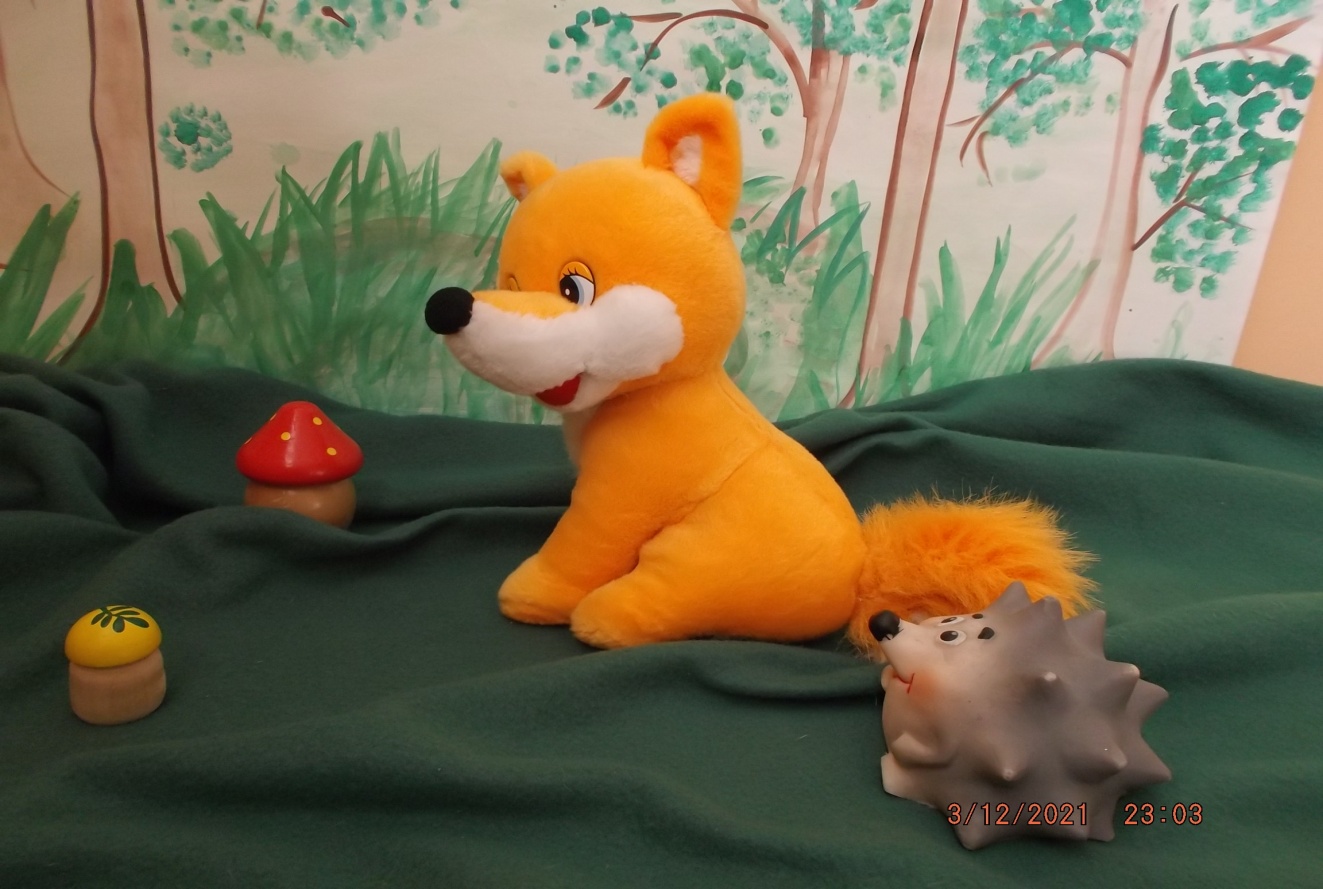 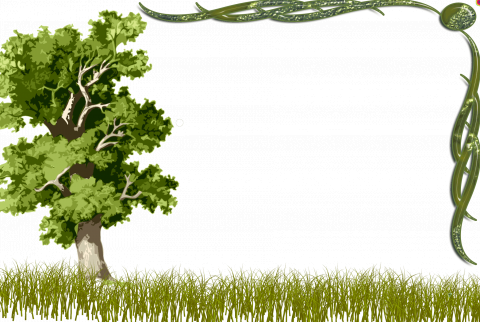 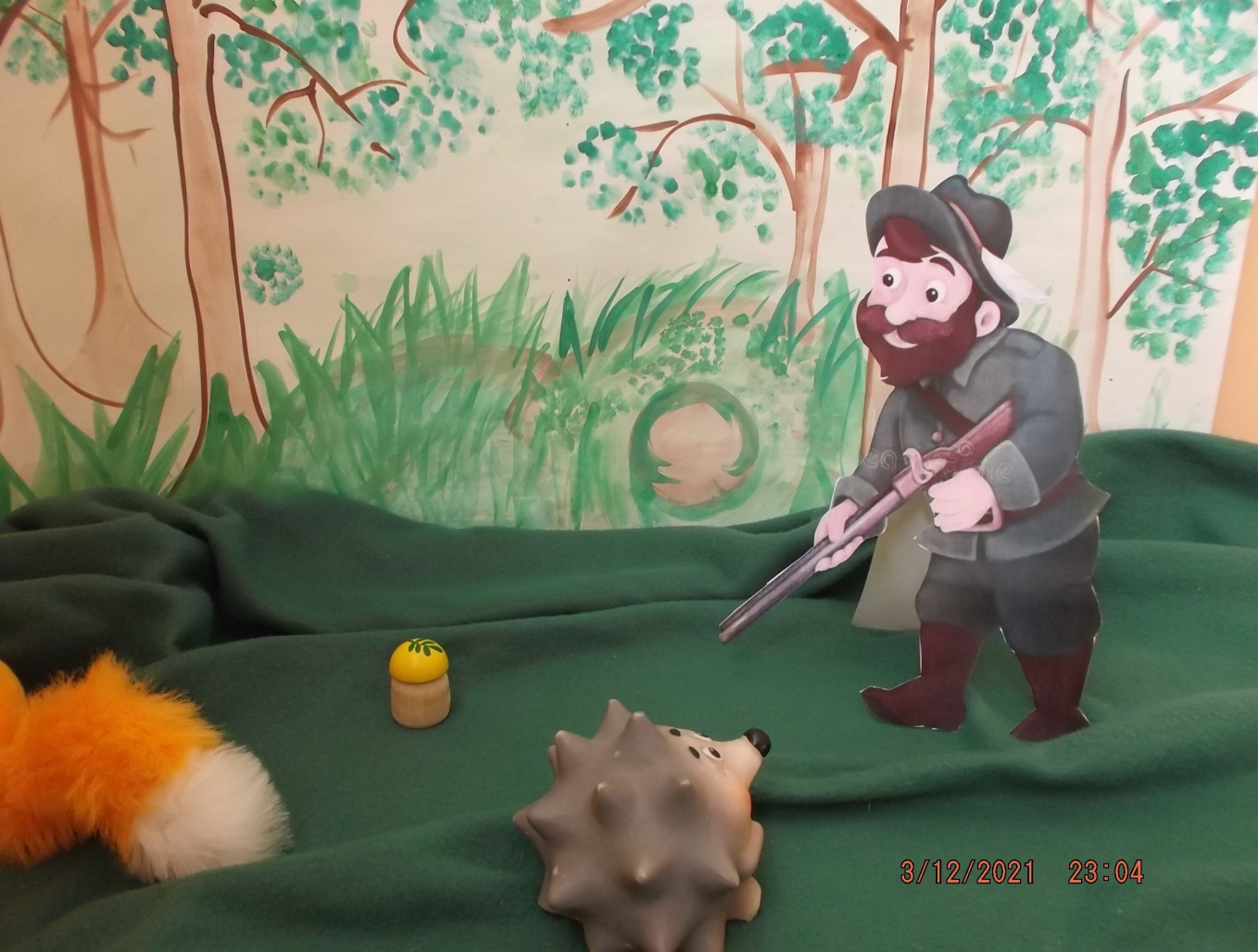 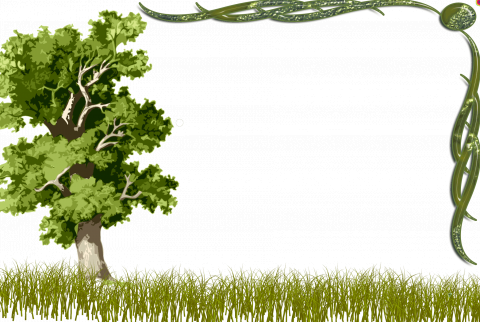 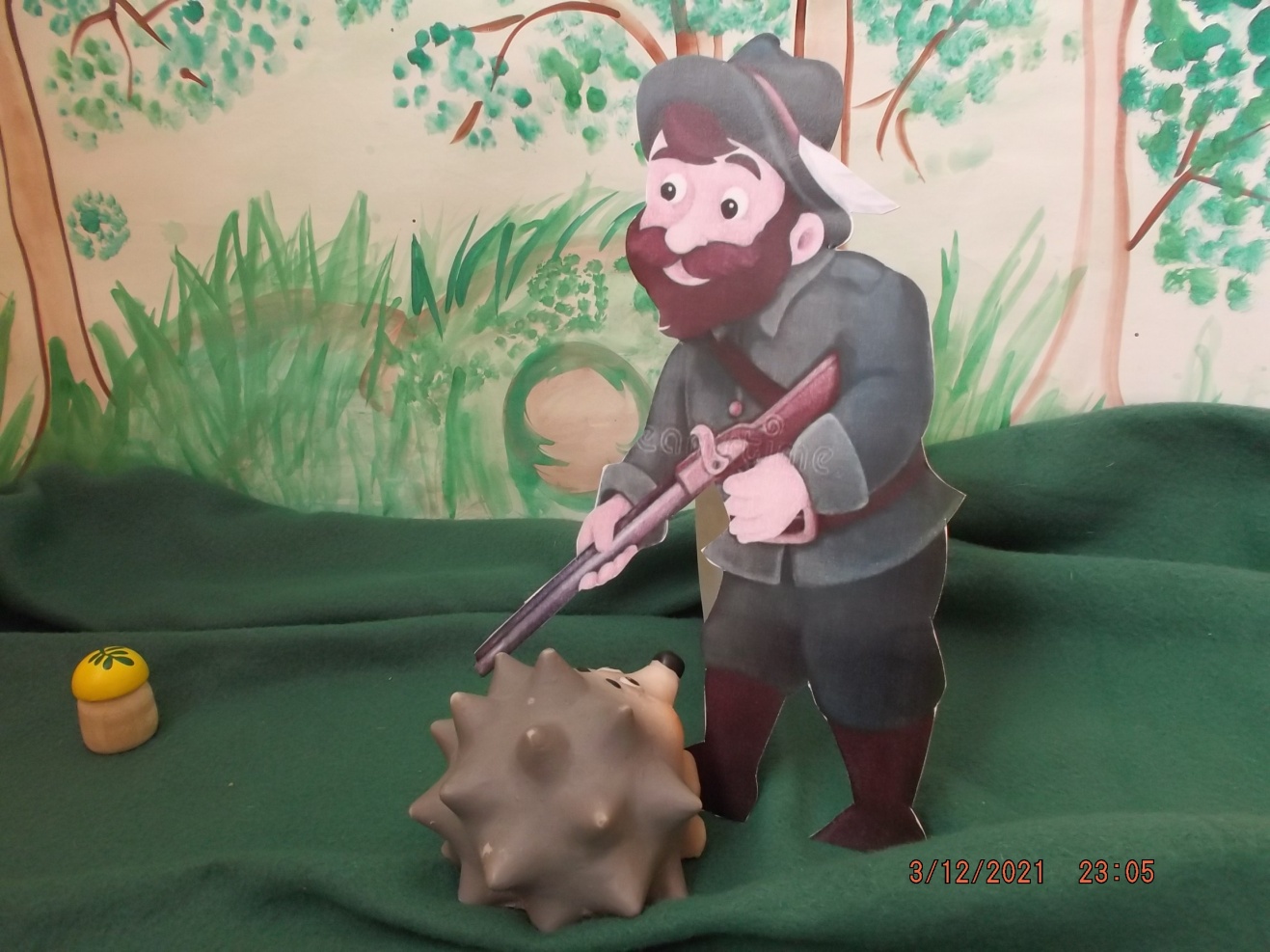 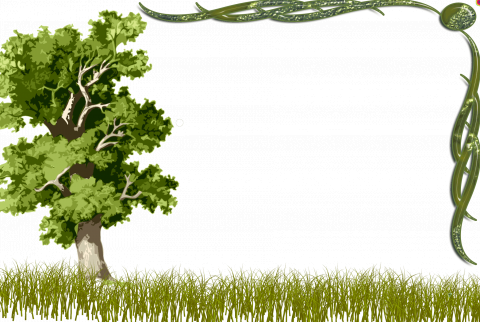 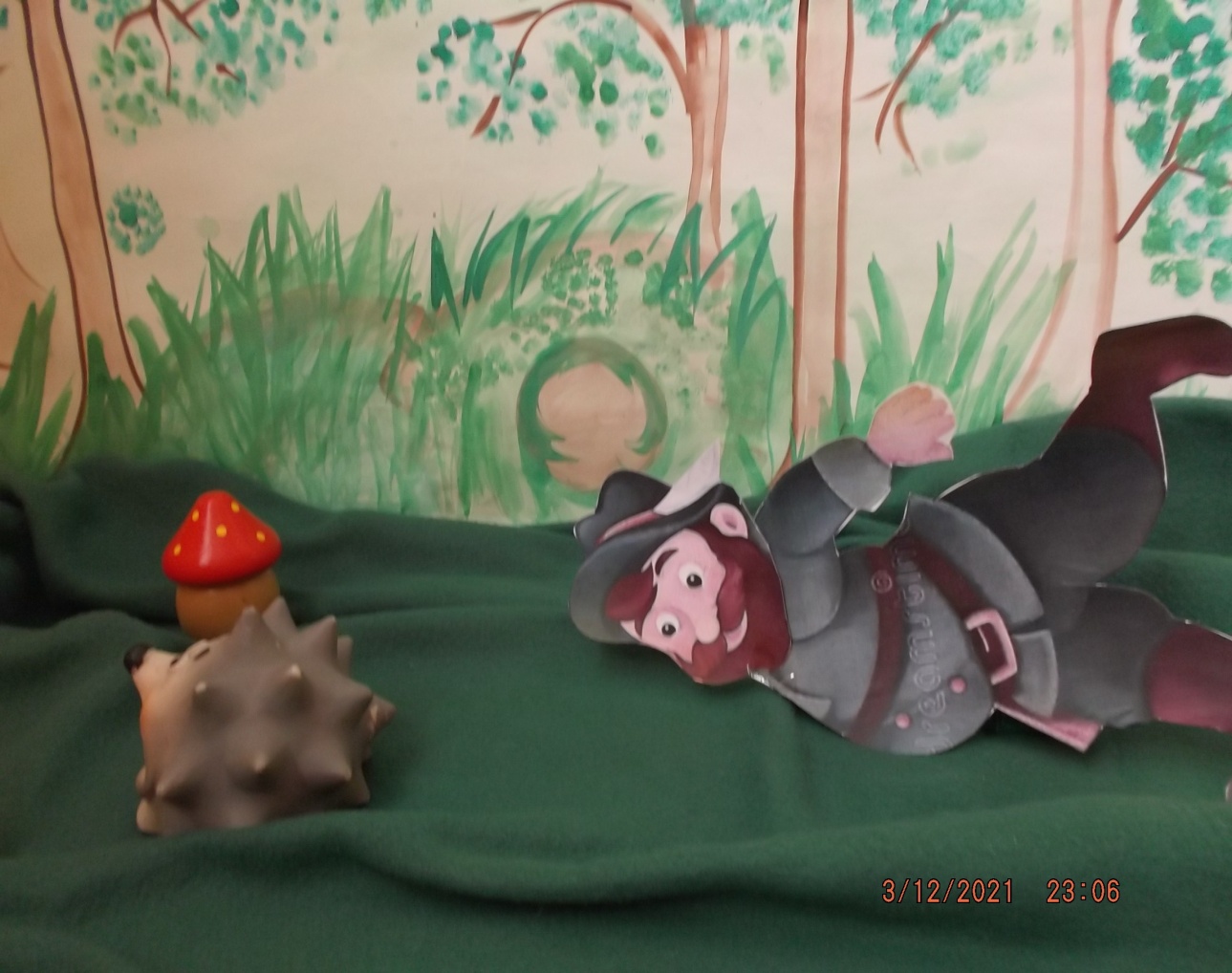 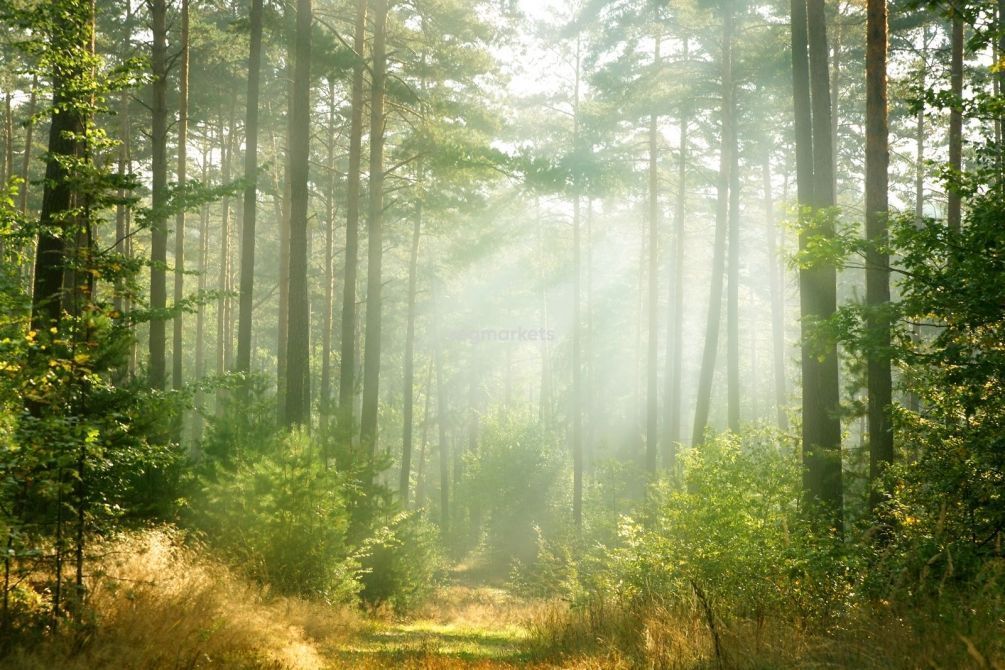 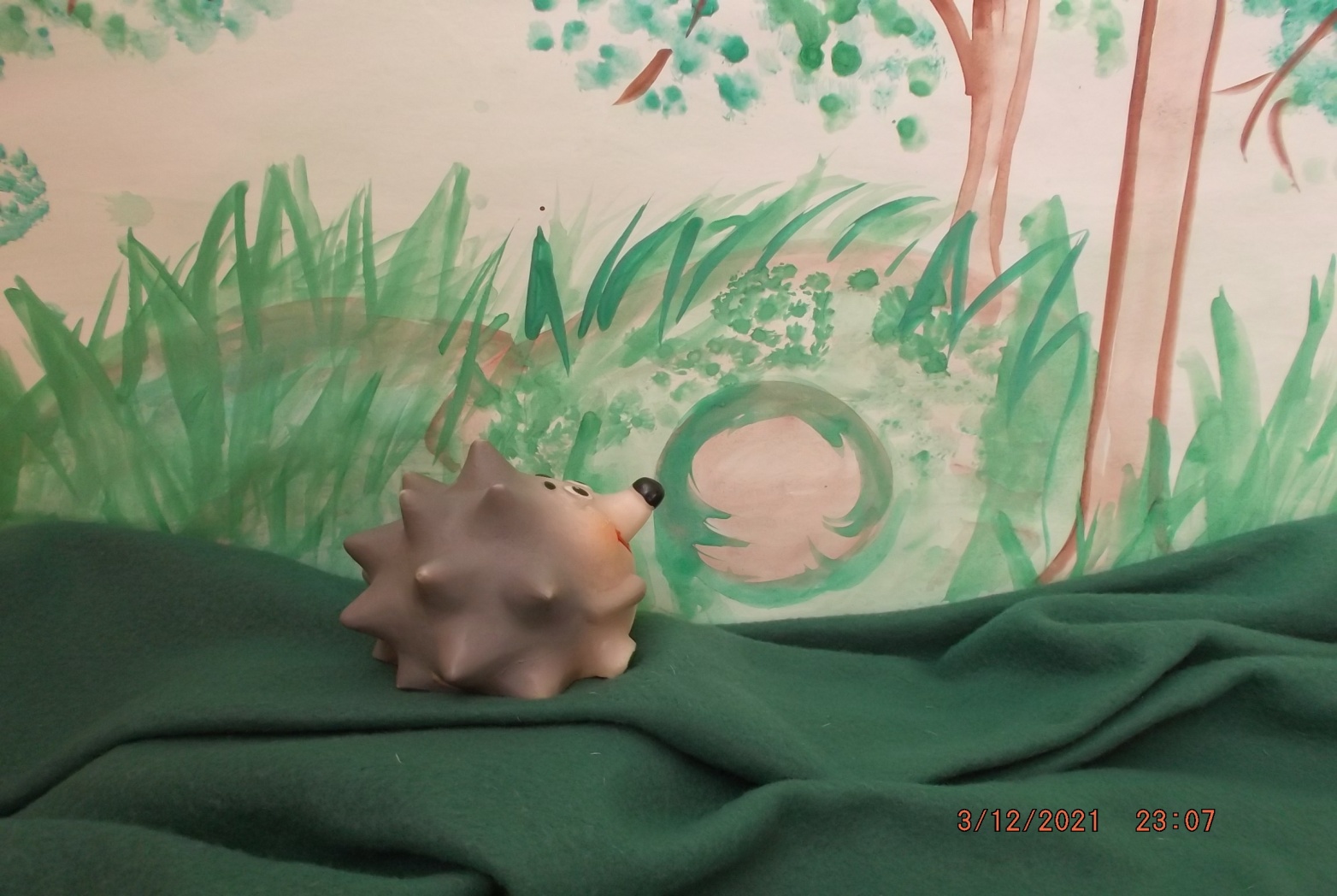 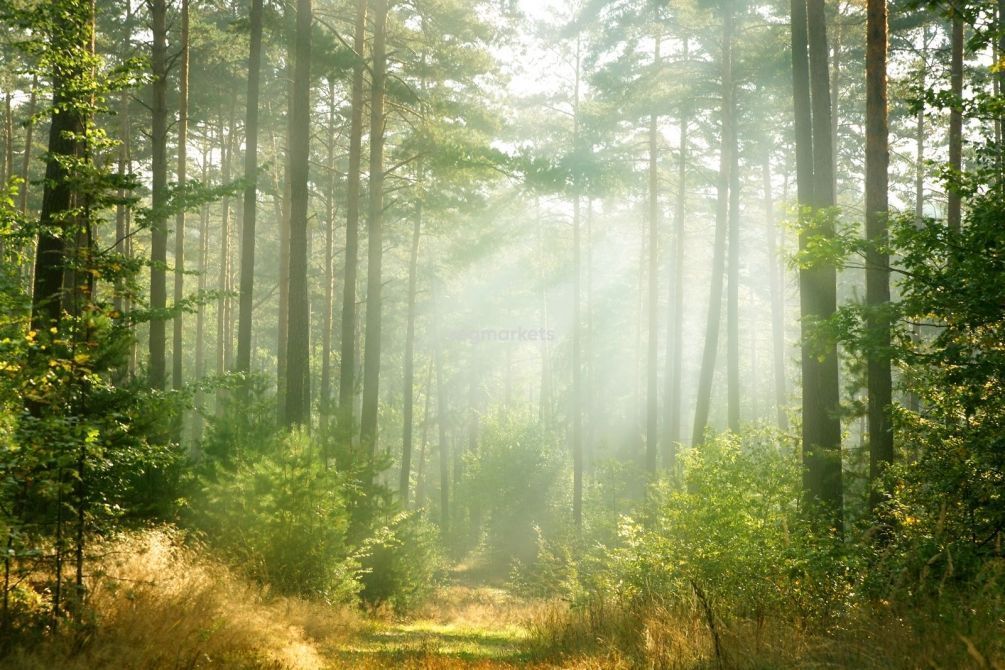 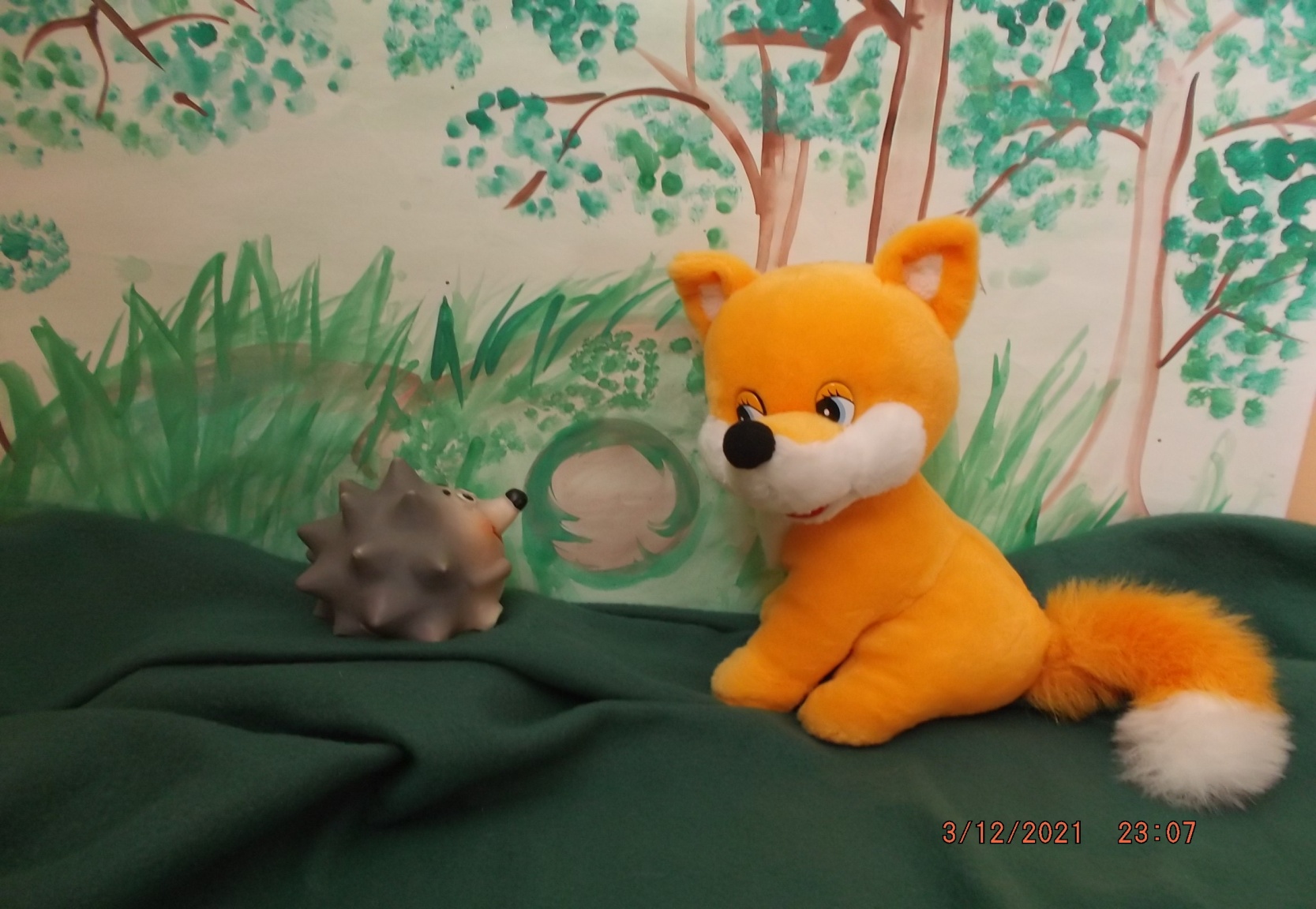 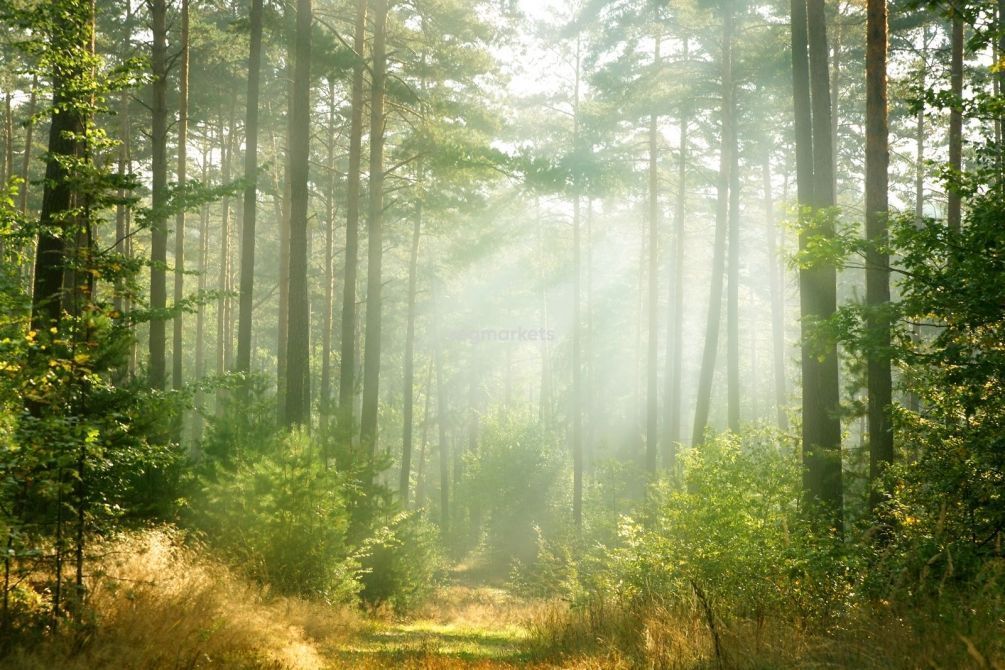 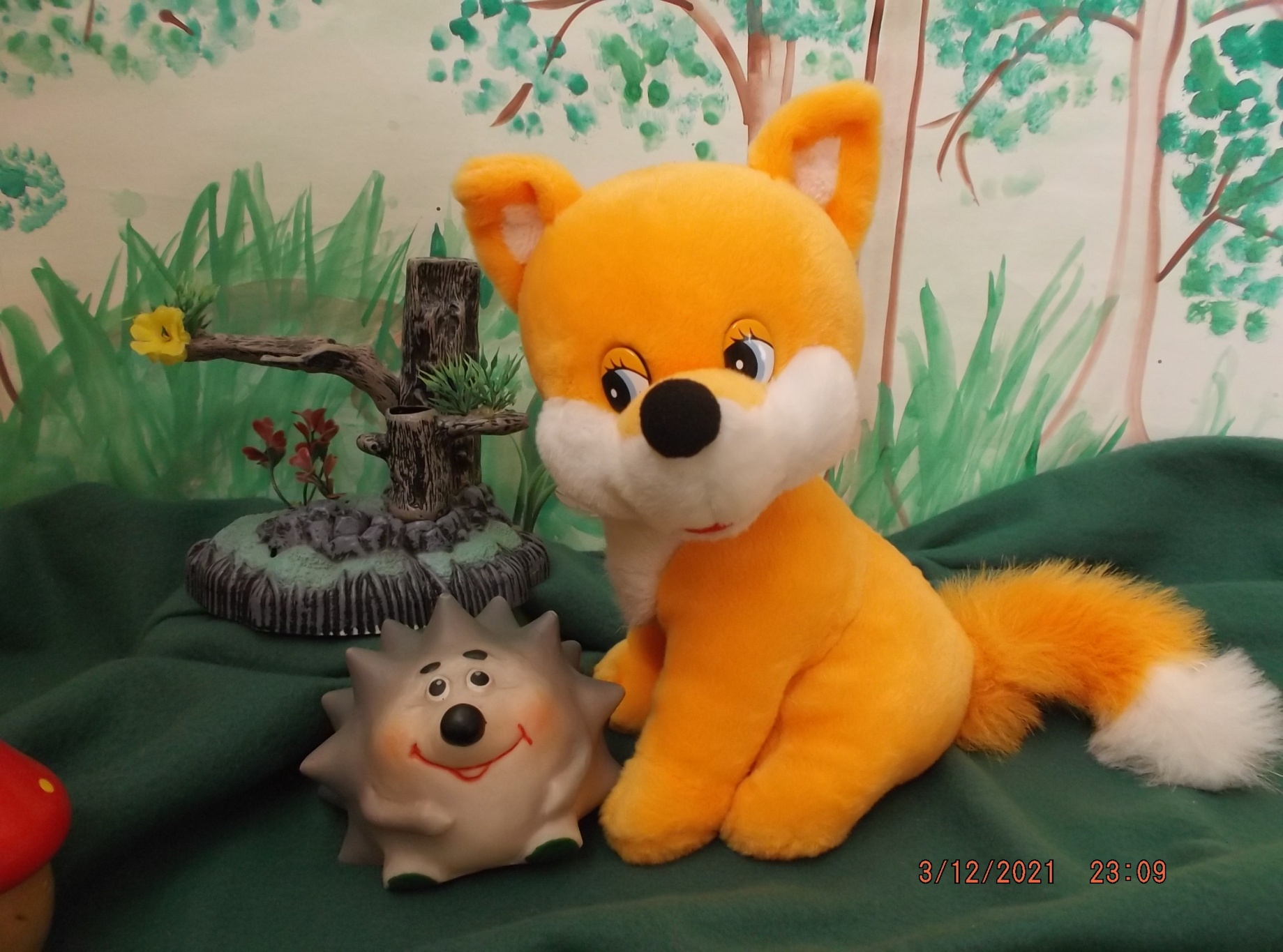 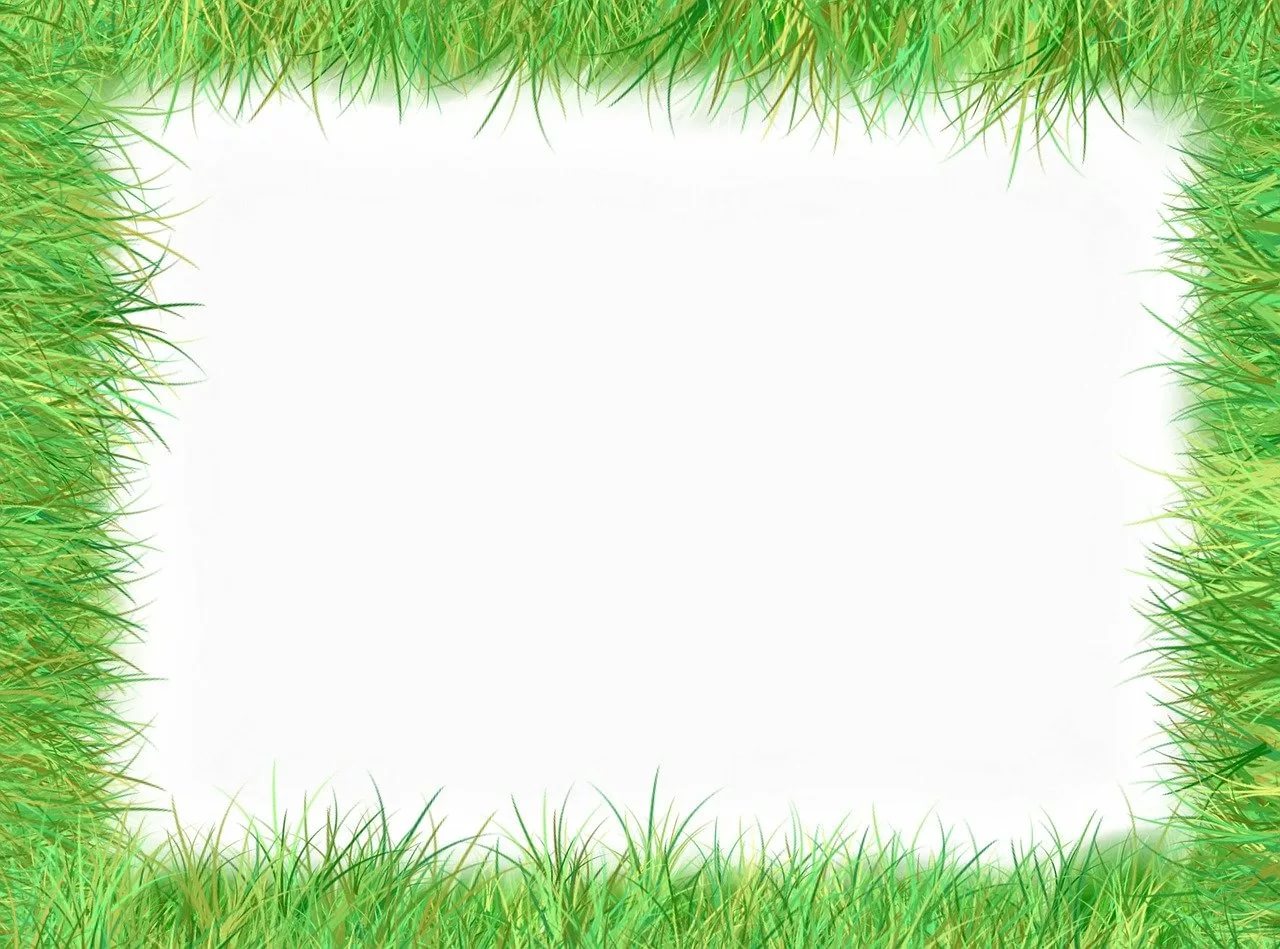 Вопросы для обсуждения:

За что было обидно ежику, почему он плакал? 
Что изменило жизнь ежика? 
Кто такой настоящий друг, по мнению ежика? 
А как считаешь ты?
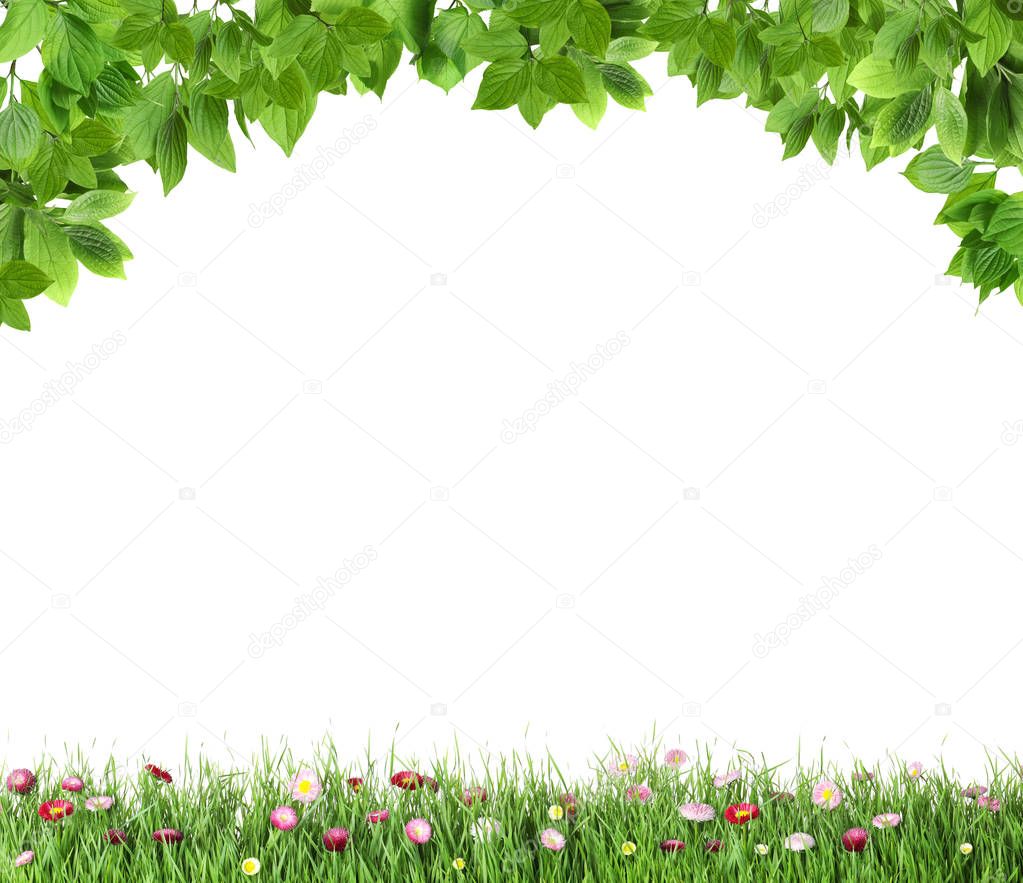 появляется способность рефлексировать (анализировать) свои чувства, 
улучшаются (становятся более частыми и дружелюбными) контакты, как с другими детьми, так и с взрослыми. 
дети становятся более открытыми. 
положительный уровень эмоционального фона комфортности,
защищенности ранее отверженных детей.
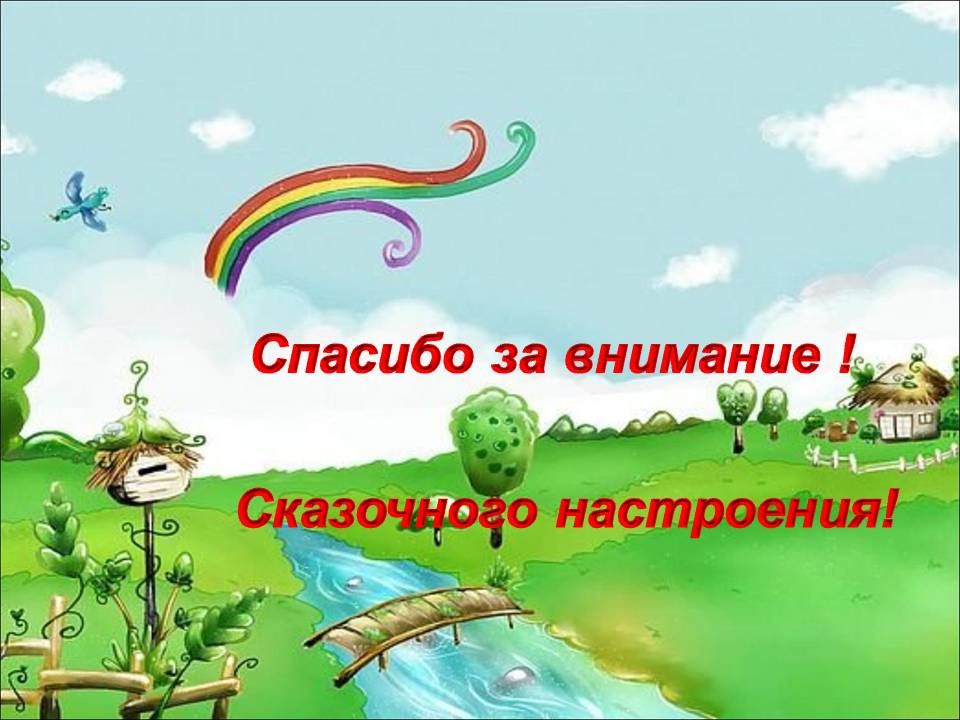